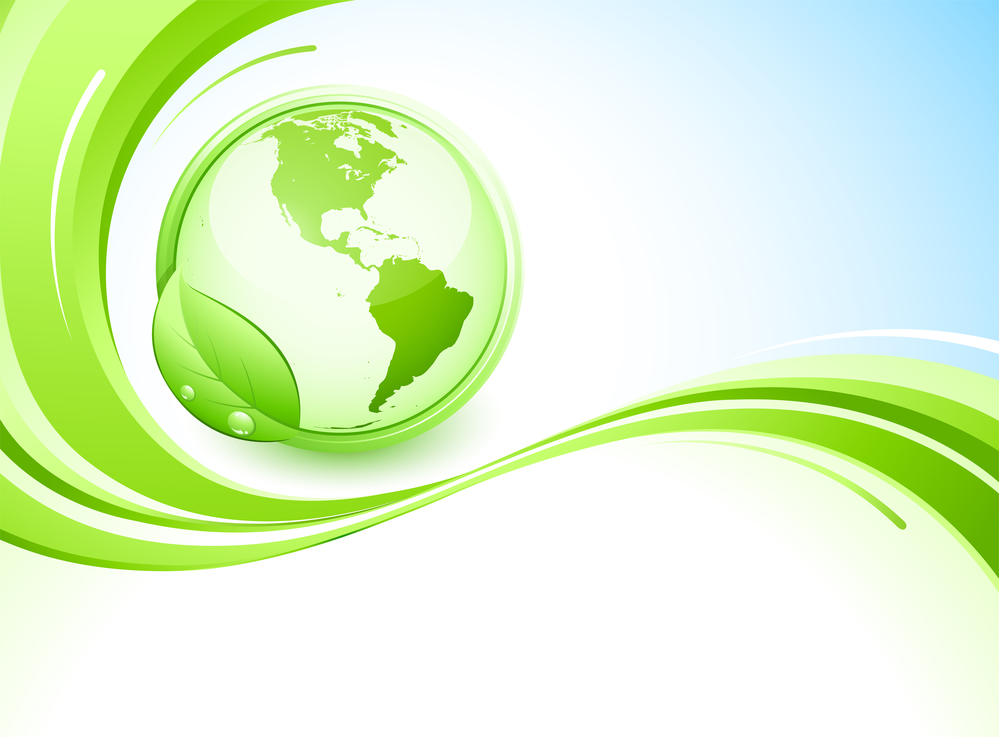 Эколого-просветительская деятельность
 школьных библиотек г. Нижневартовска
Отчёт творческой группы №2МБОУ СШ № 1, 2, 8, 13, 14, 15, 17, 40, 42, 43, лицей
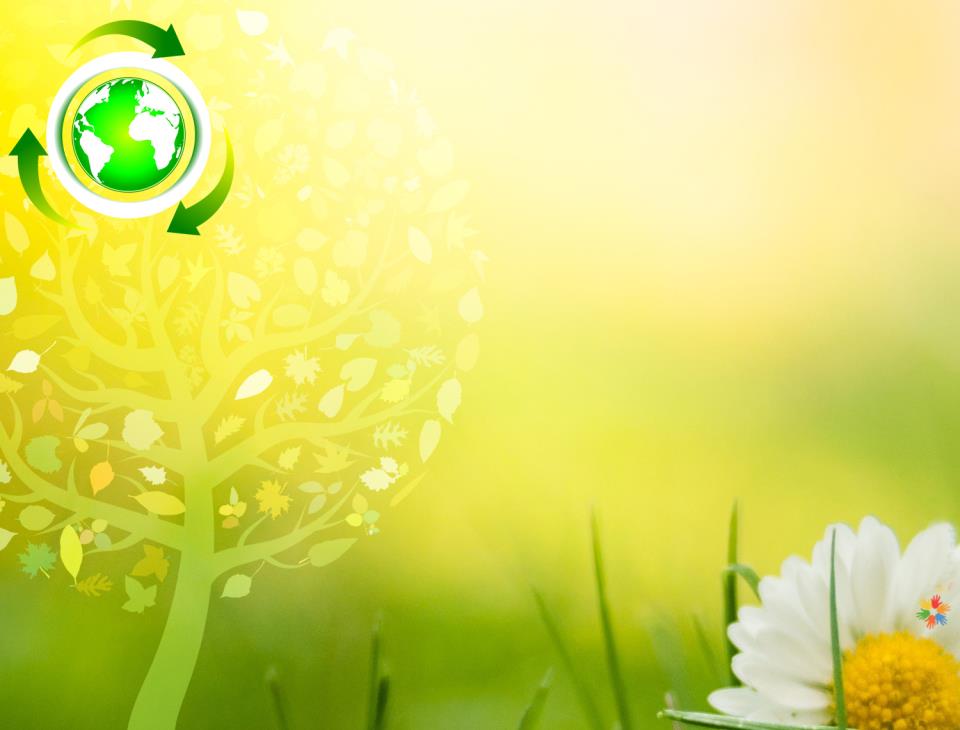 Мероприятие для обучающихся начальной школы«Экологически чистые – как это?»
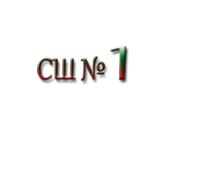 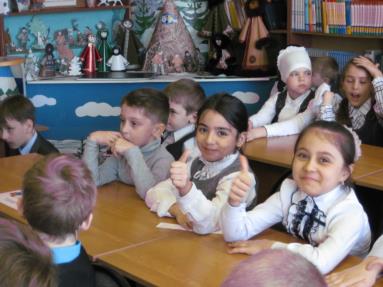 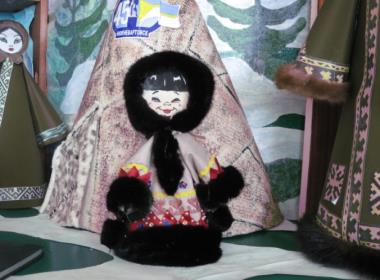 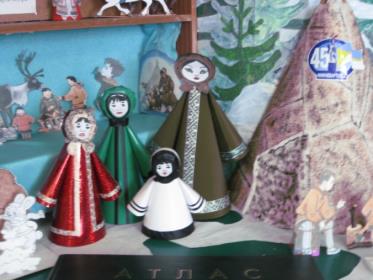 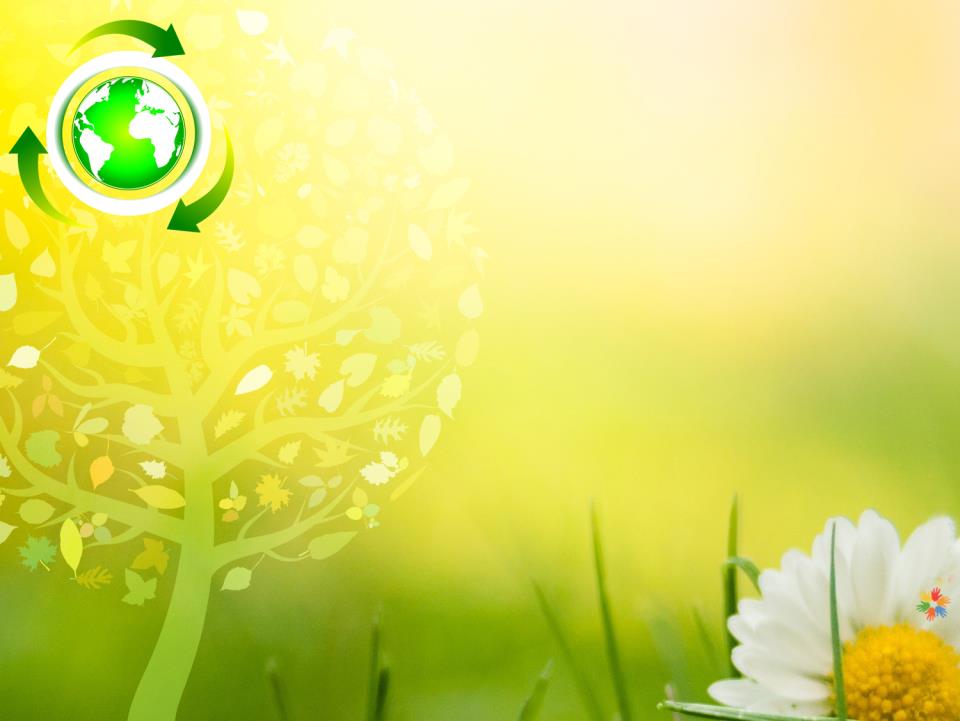 Конкурс  рисунков «Сделай мир чище»
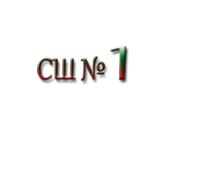 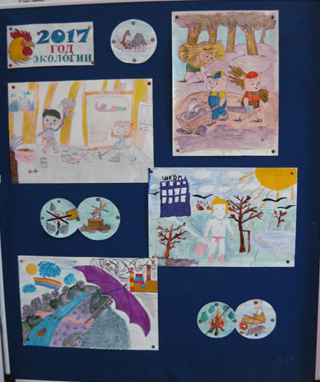 Библиотечный урок «Поможем природе»
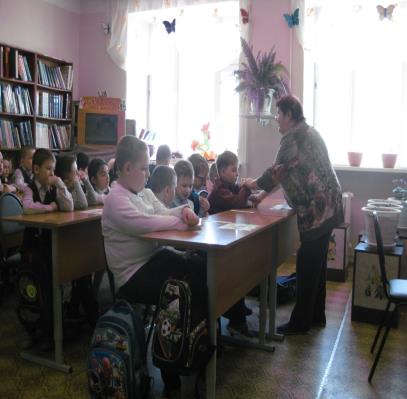 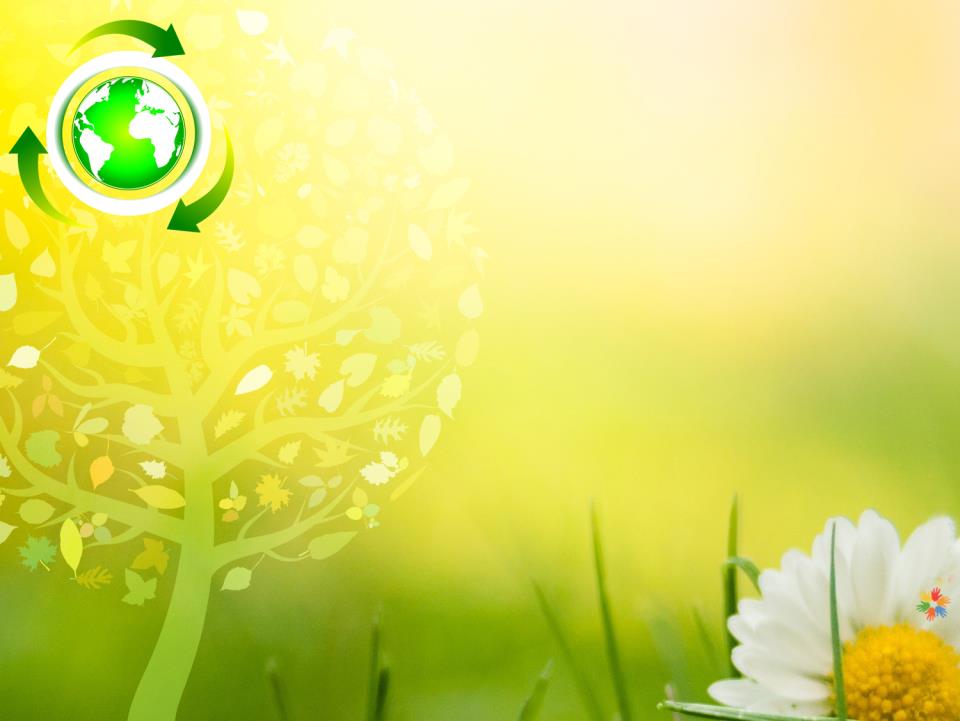 Участие во всероссийских интерактивных экоуроках  "Хранители воды - IV"
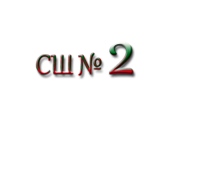 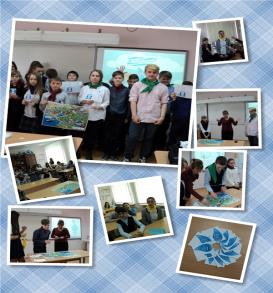 Цикл мероприятий
 в начальной школе
Экоурок «Вода России»
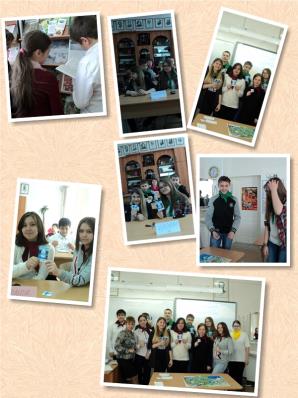 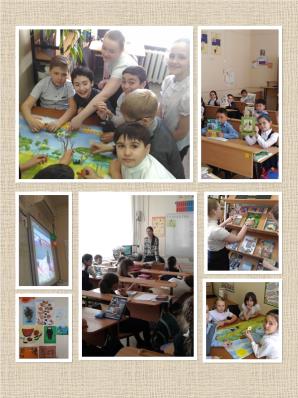 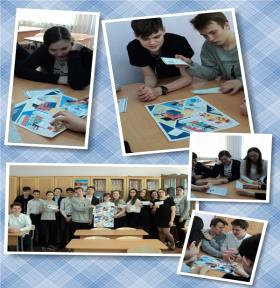 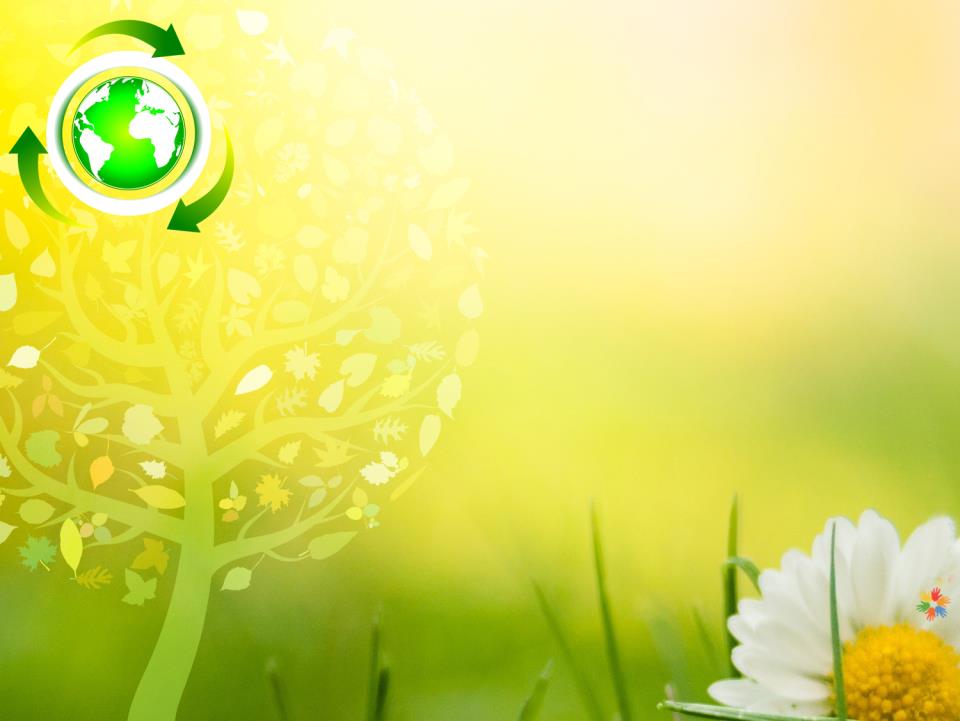 Экологический урок-игра "Путешествие на лесную поляну»
Экологический урок «Страна Экология»
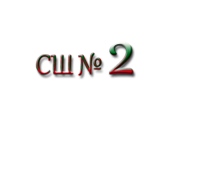 Экологический урок «Земля-наш общий дом!»
Цикл книжных выставок «Сохраним природу вместе»
Интерактивные библиотечные уроки
«Заповедная Россия»
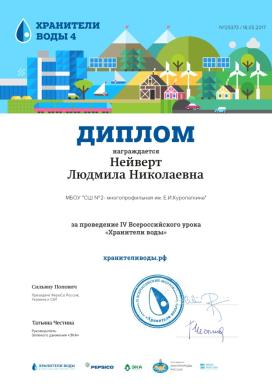 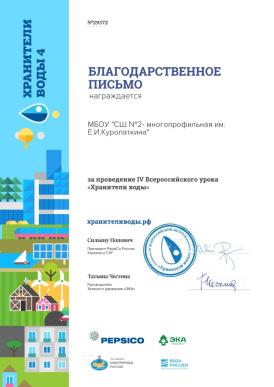 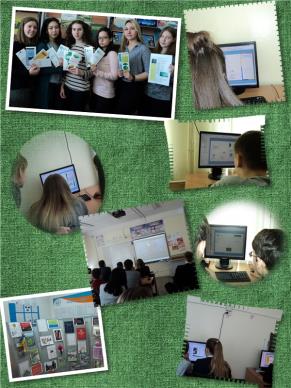 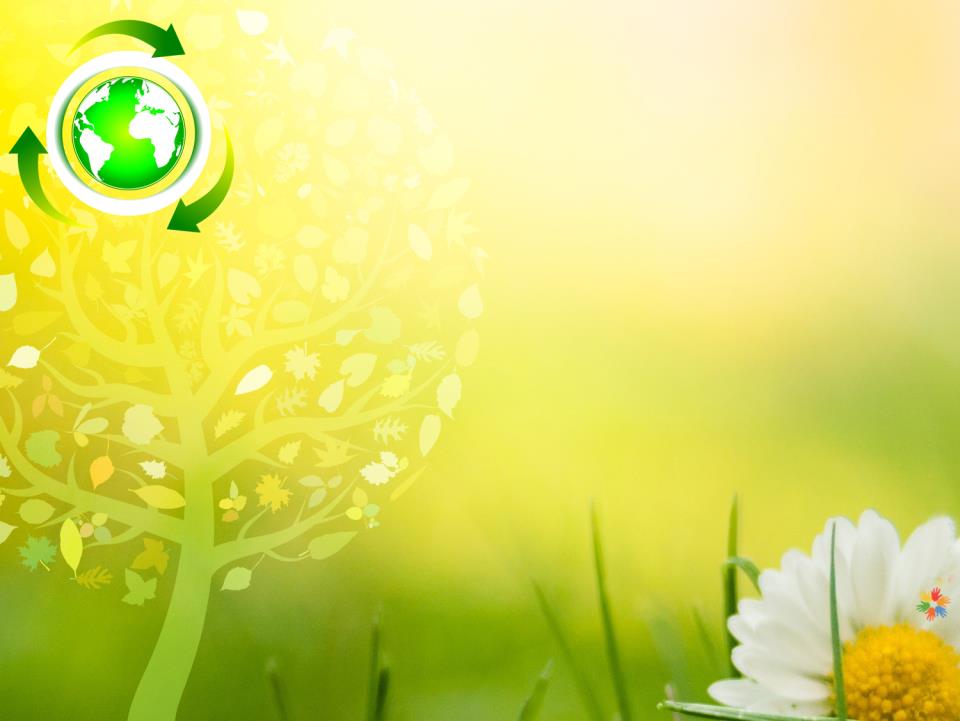 Конкурс рисунков «Земля – наш общий дом»
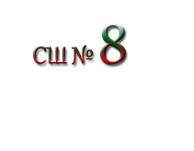 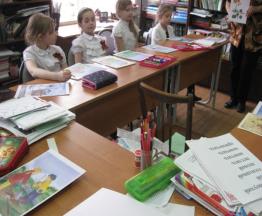 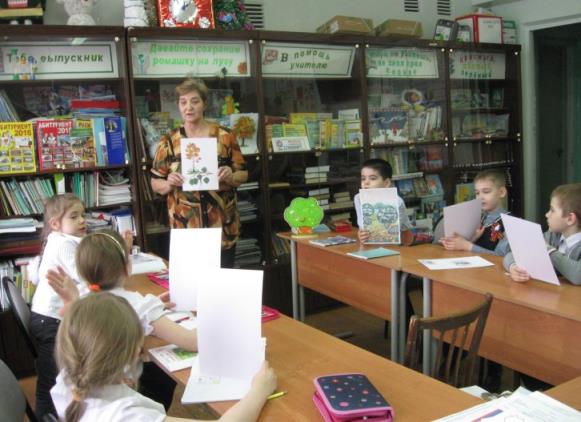 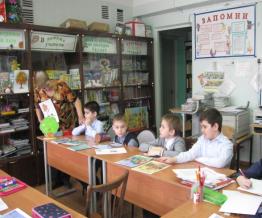 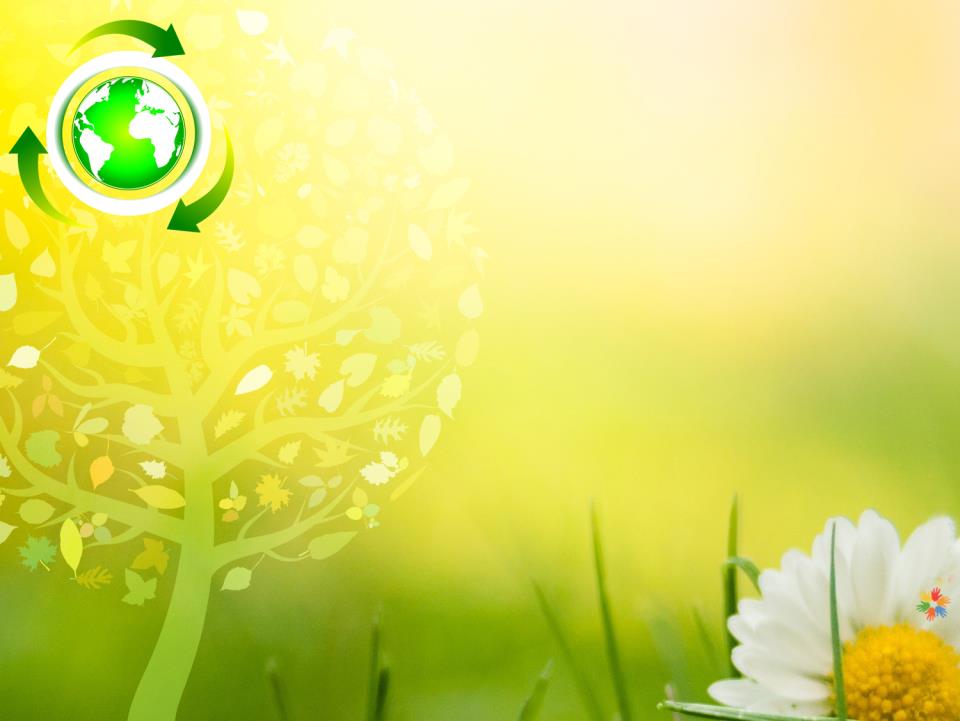 Экскурсии по экологическому вернисажу
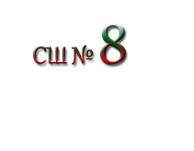 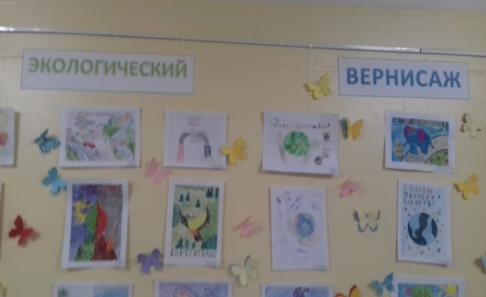 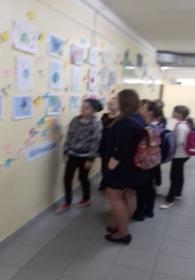 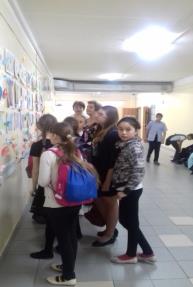 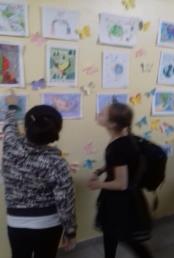 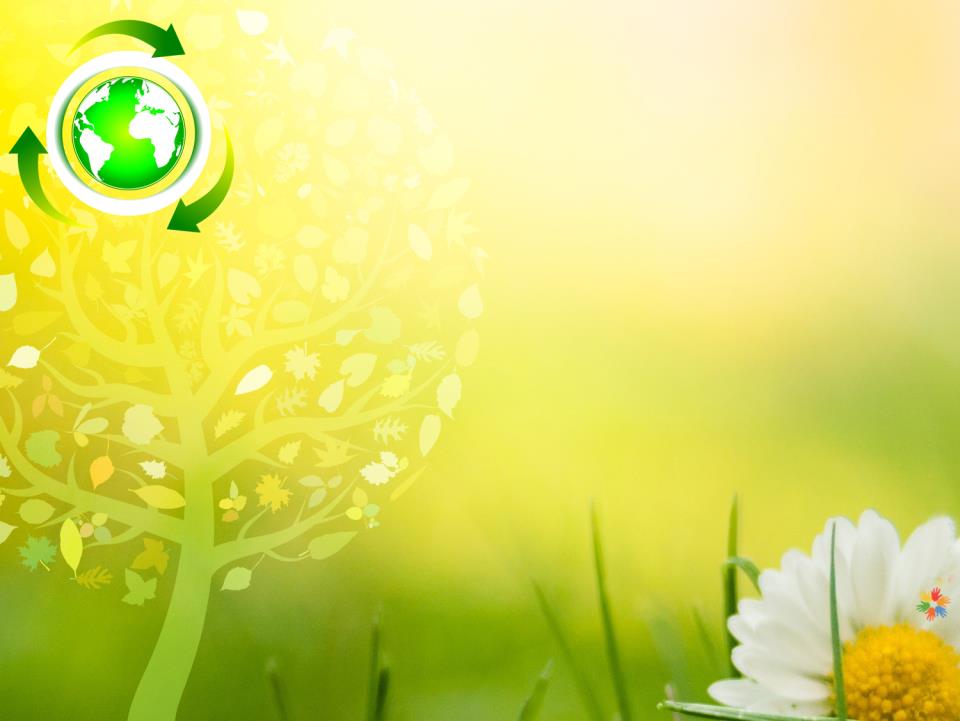 «Путешествие в лесное царство»
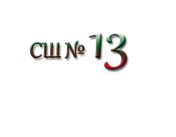 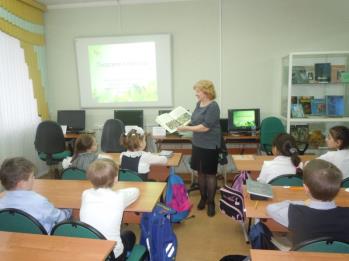 «Книжная выставка»
«Кукольный театр»
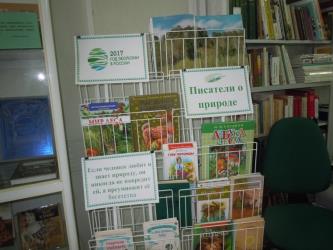 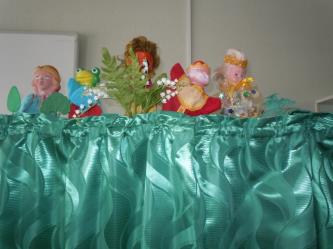 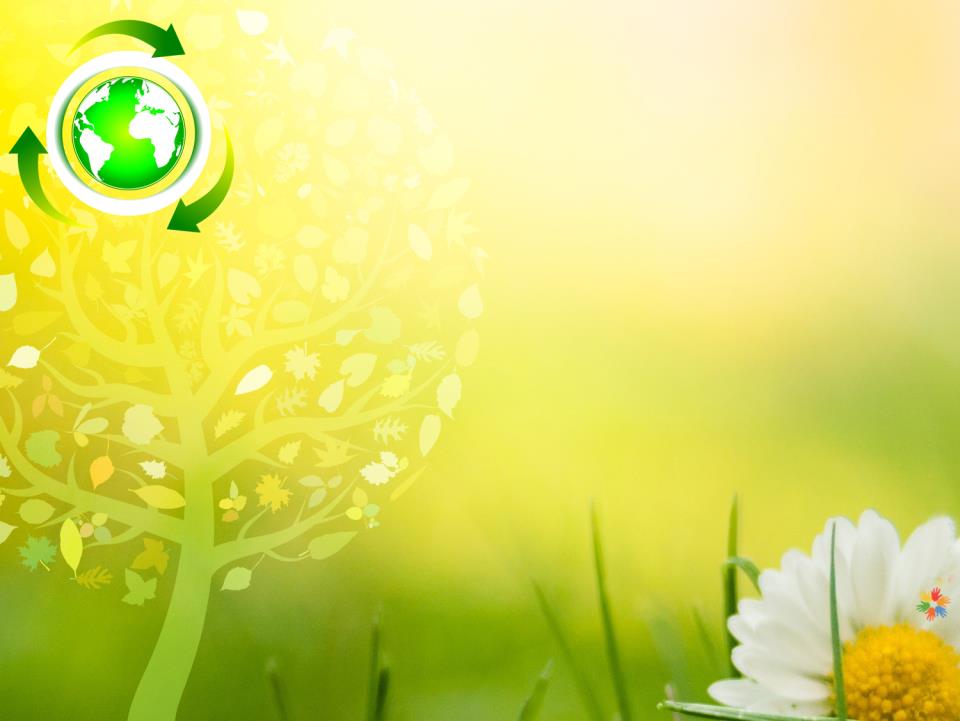 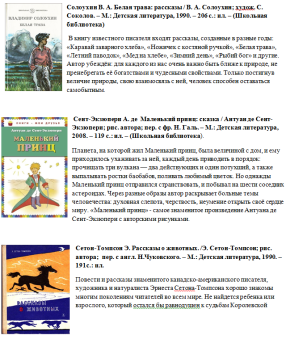 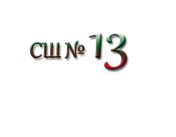 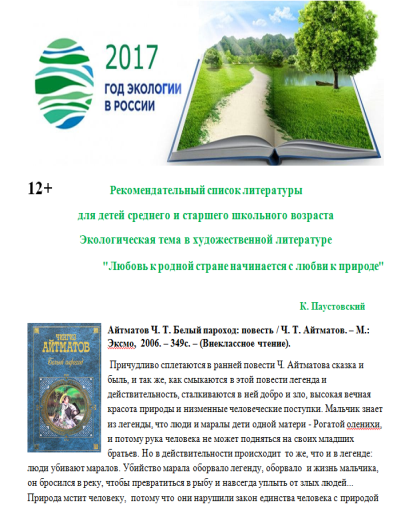 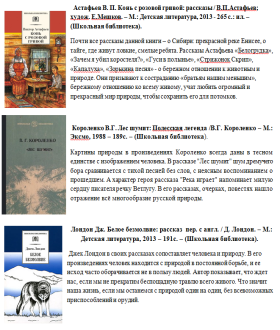 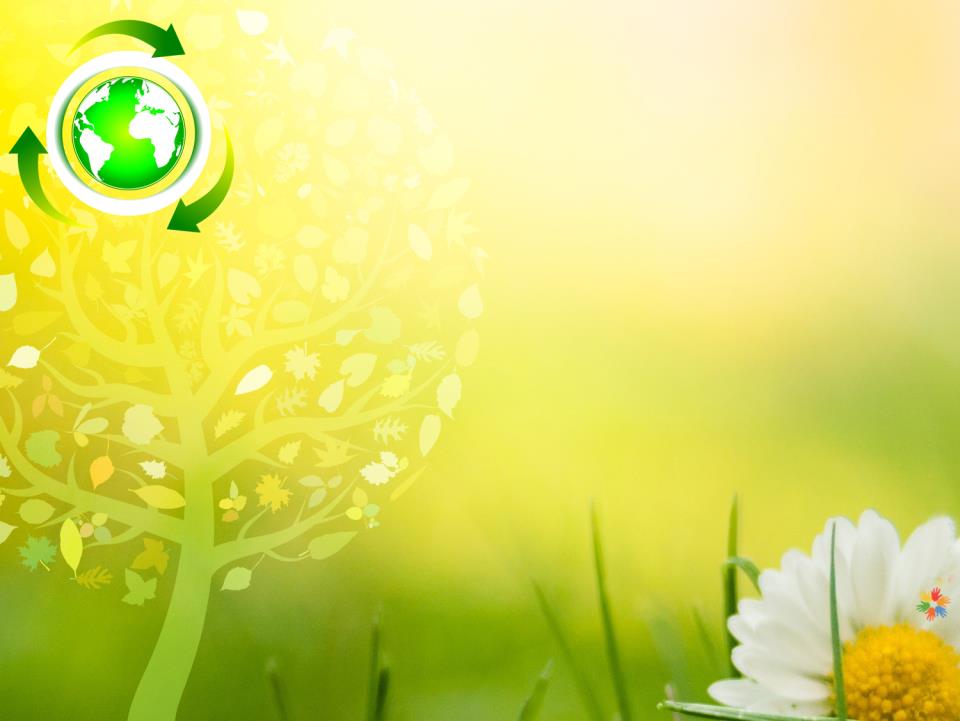 Информационное сопровождение экологических мероприятий
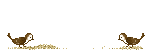 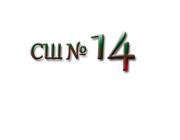 Подкормка птиц на территории школы и в  микрорайоне №13
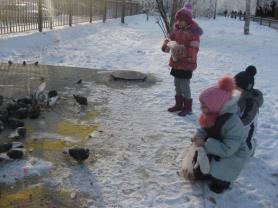 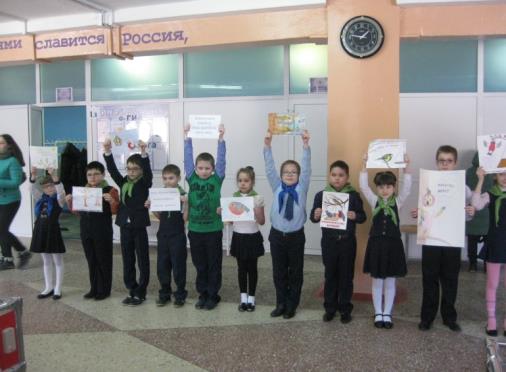 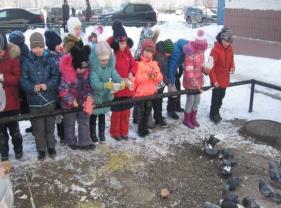 Флешмоб «Берегите птиц!»
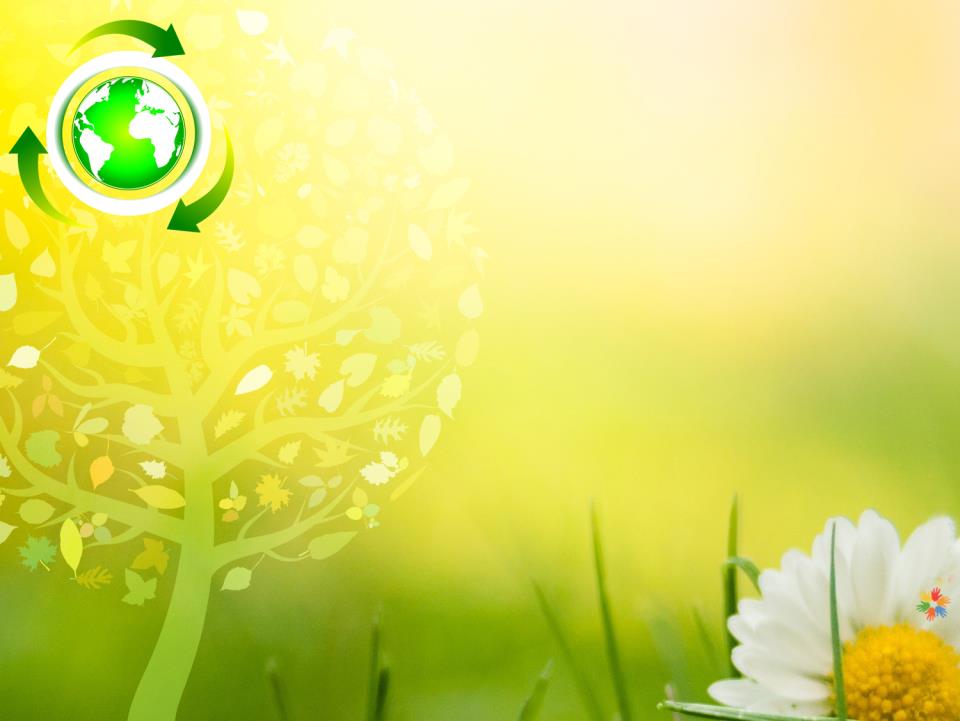 Информационное сопровождение экологических мероприятий
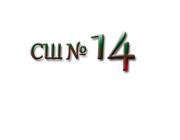 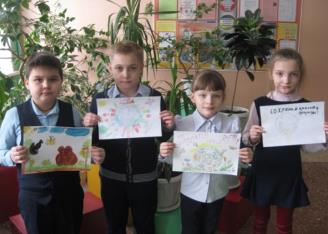 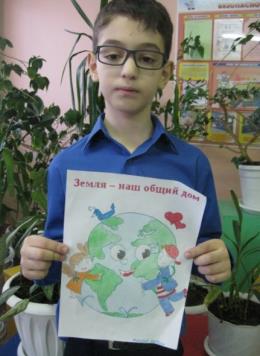 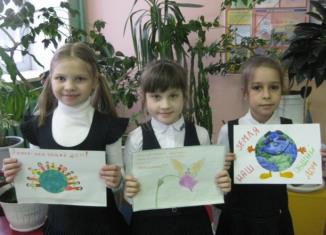 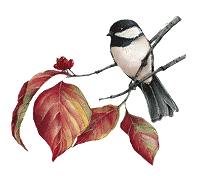 Конкурс рисунков и плакатов «Земля наш общий дом»
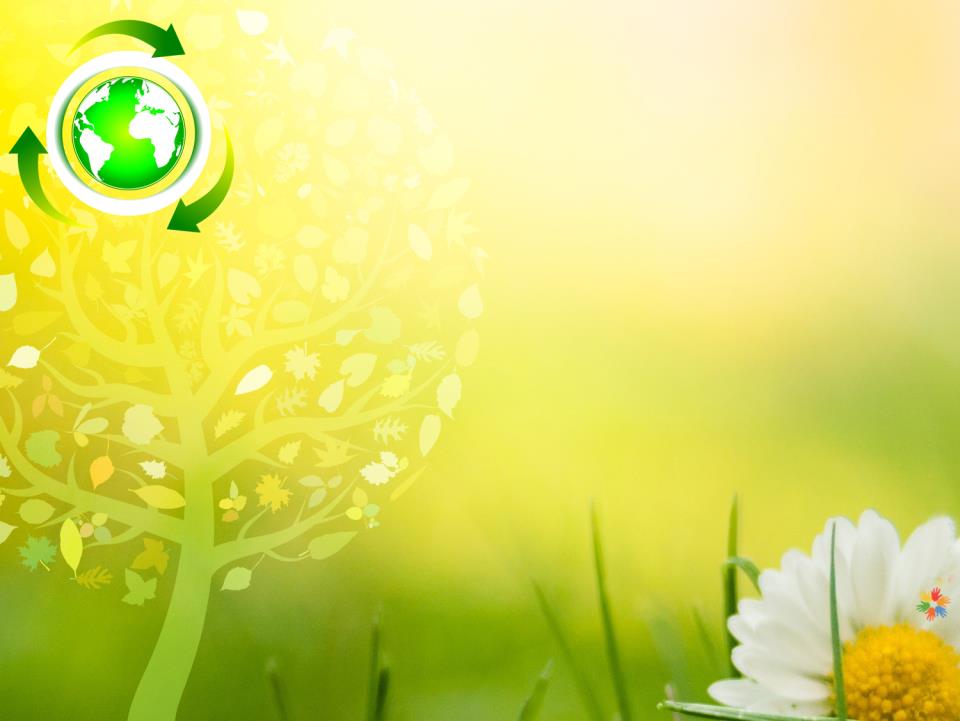 Информационное сопровождение экологических мероприятий
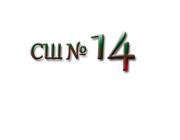 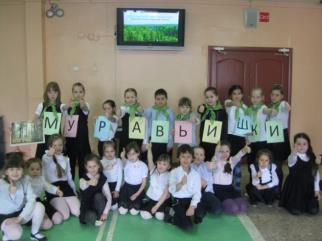 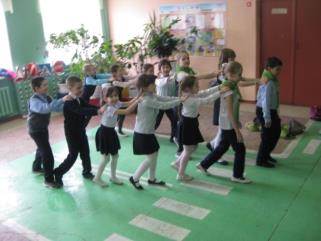 Экологические уроки «Заповедные места Югры»
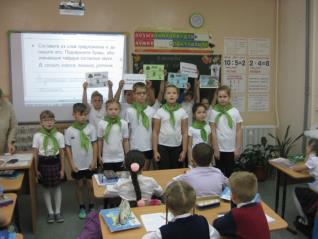 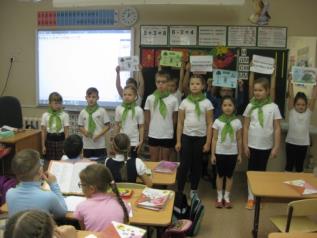 Акция по сбору макулатуры  «Сдавайся»
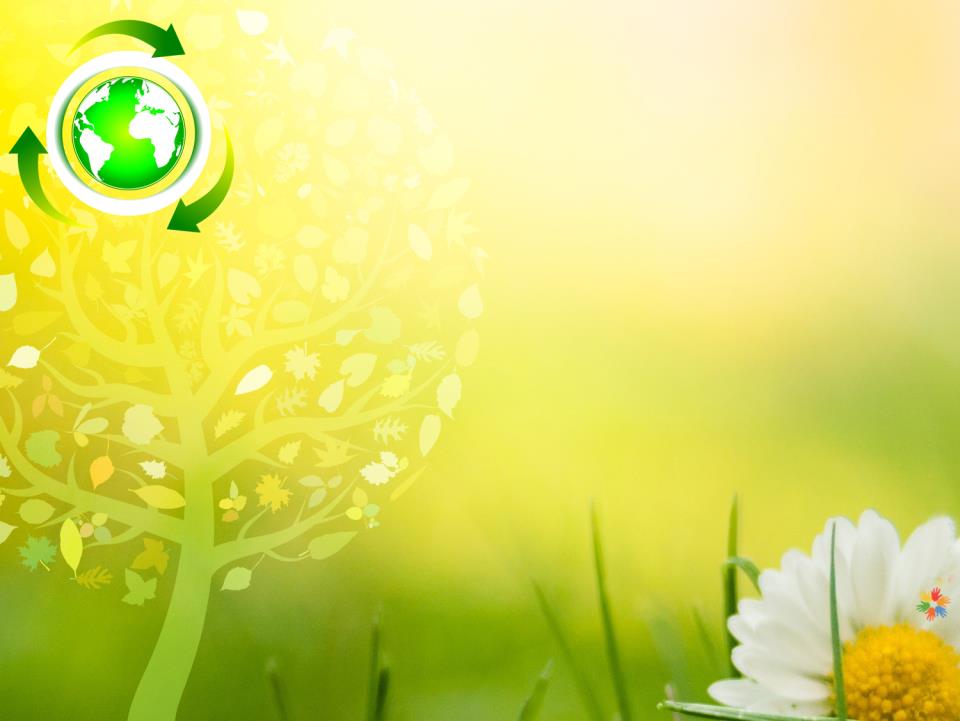 Экологический урок «Будем беречь природу»
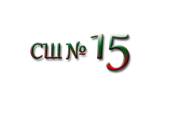 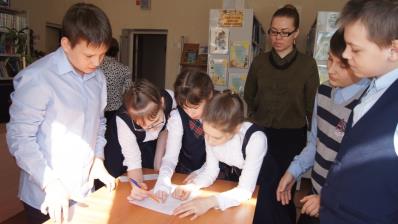 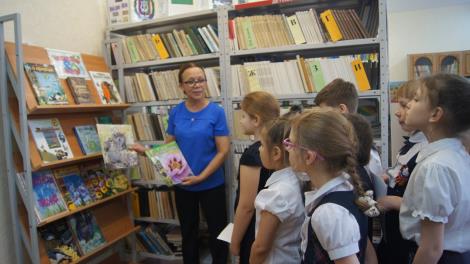 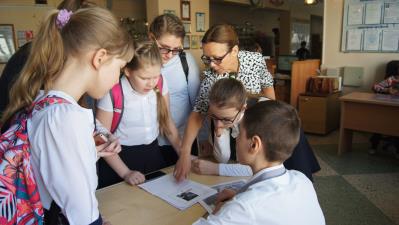 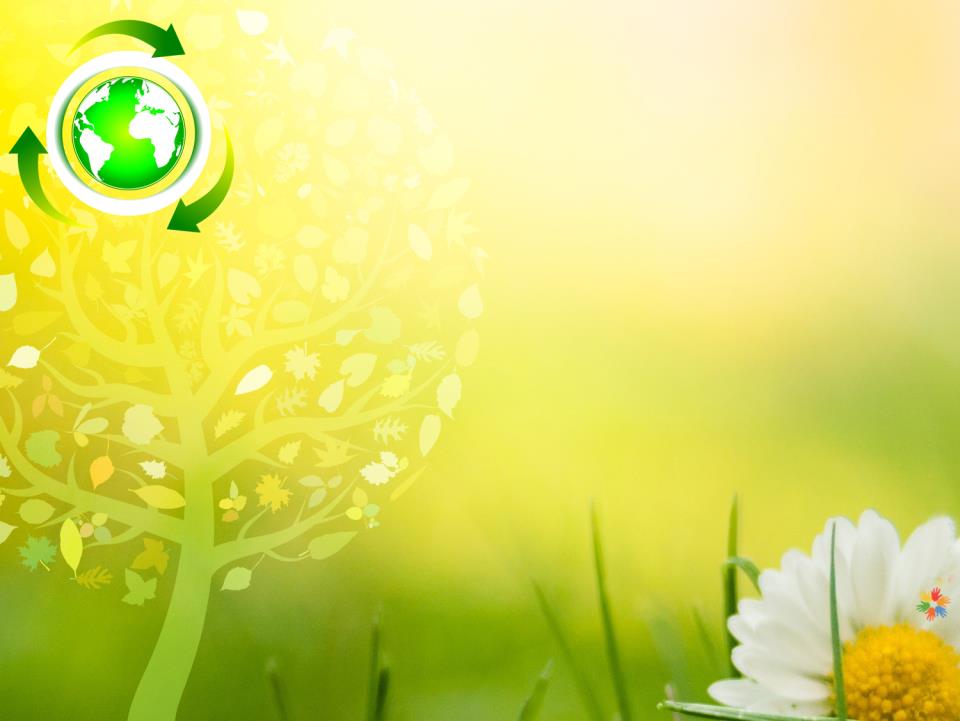 Акция «Елка против нового года»
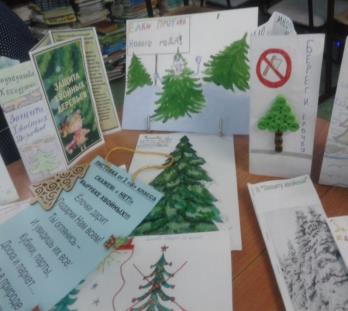 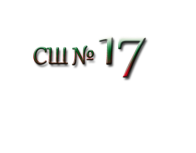 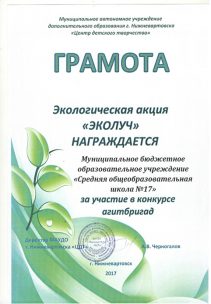 Листовки «Скажем нет вырубке лесов»
Акция «Построй дом для птиц»
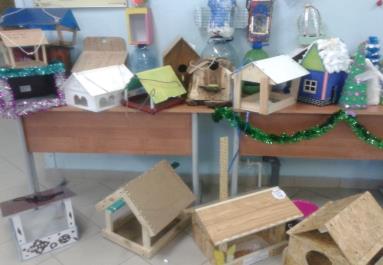 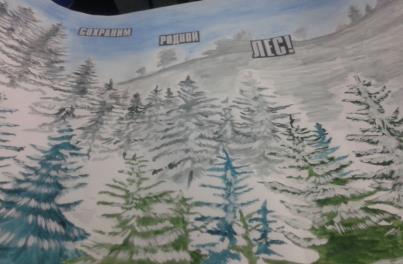 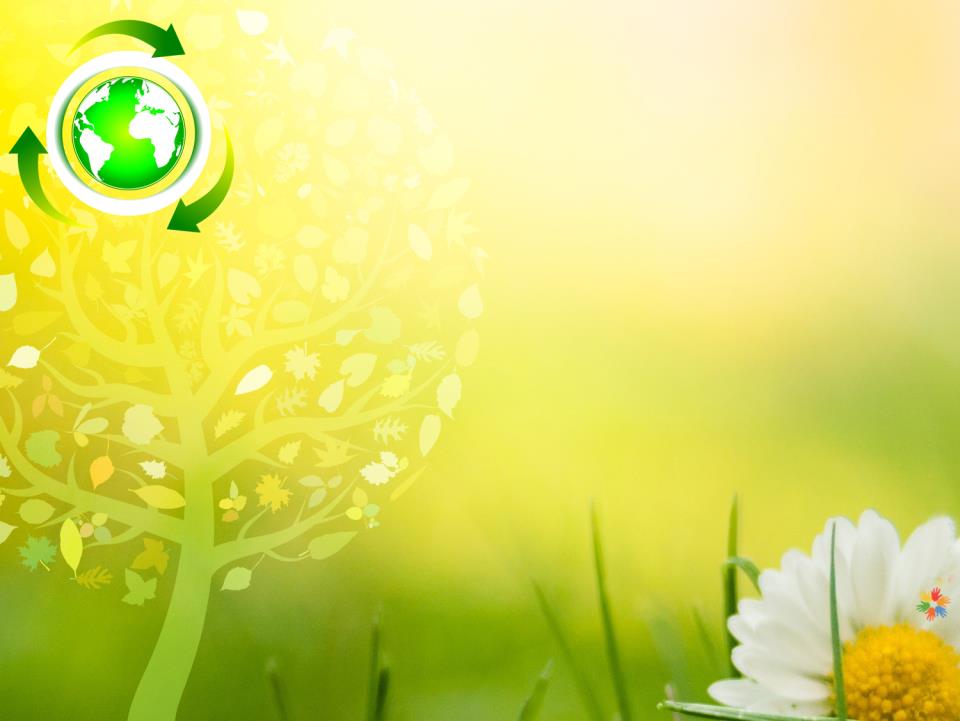 Библиотечные уроки по экологии
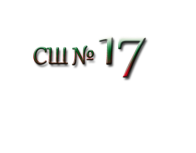 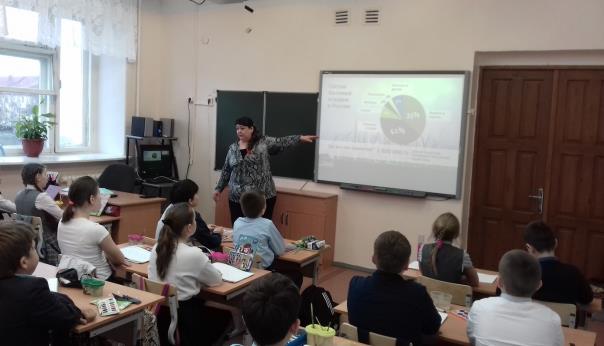 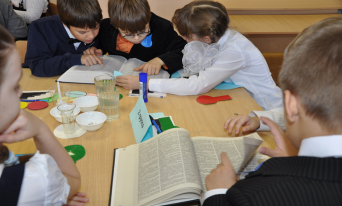 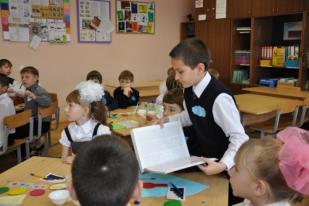 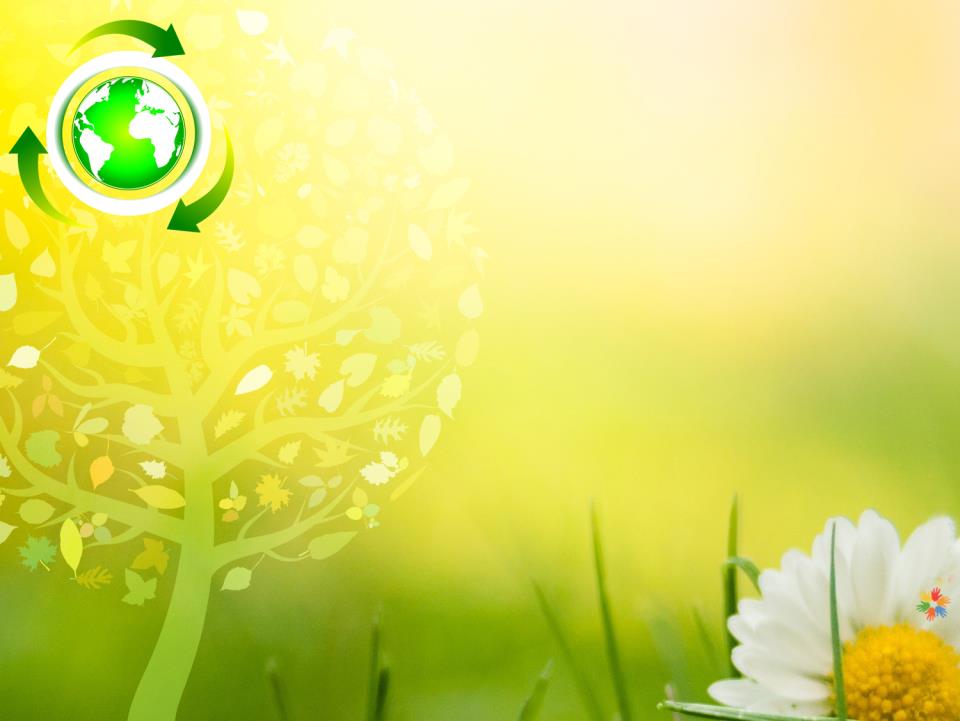 Конкурс  рисунков «Сохраняя природу, определяем будущее»
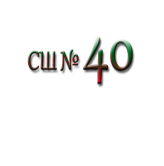 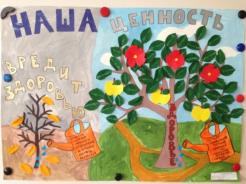 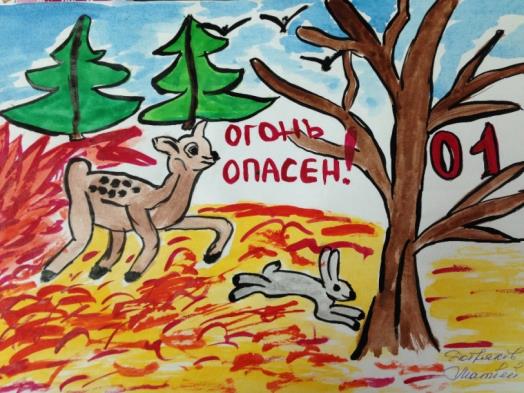 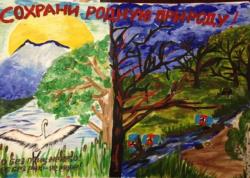 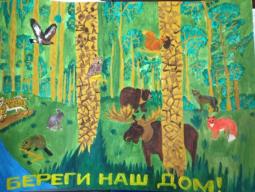 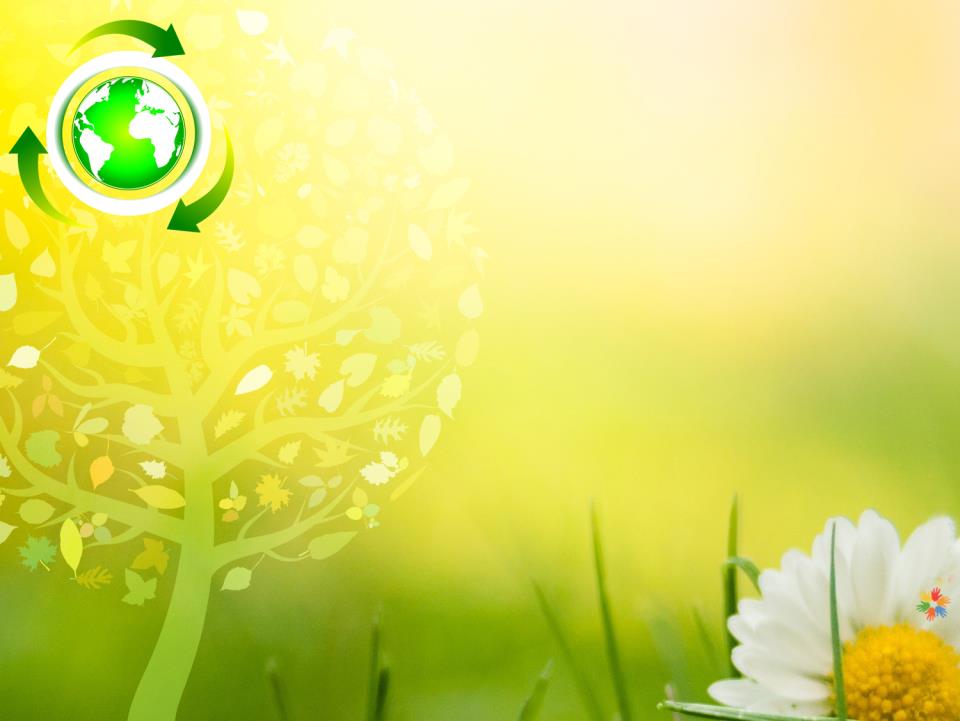 Победители конкурса чтецов 
«Природе края строки посвящаем»
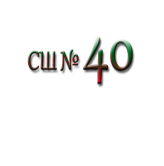 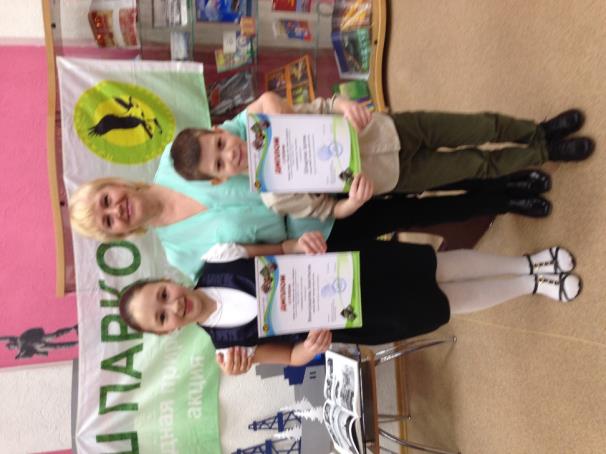 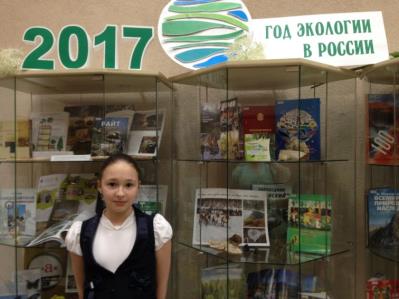 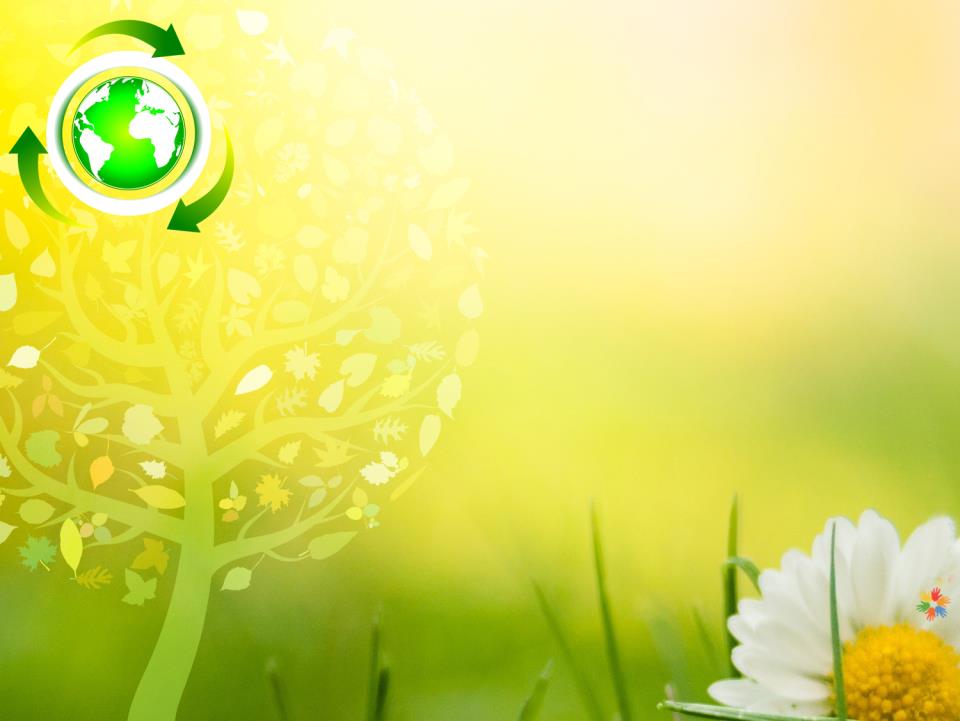 Библиотечный урок
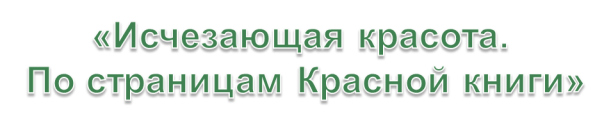 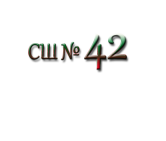 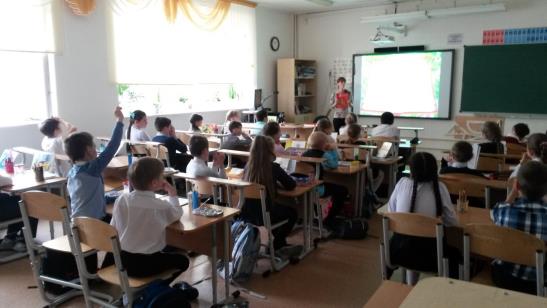 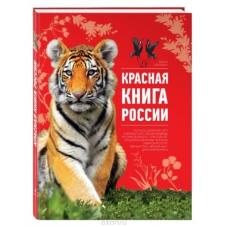 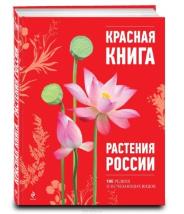 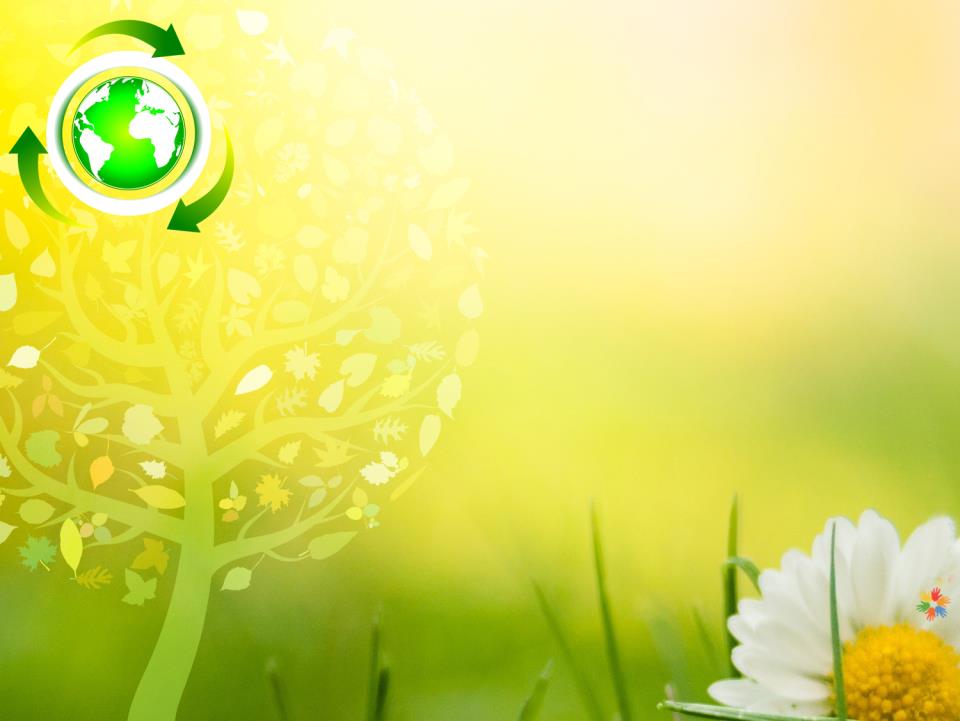 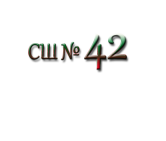 На https://yadi.sk/i/bZDwVOFb3GWMLc
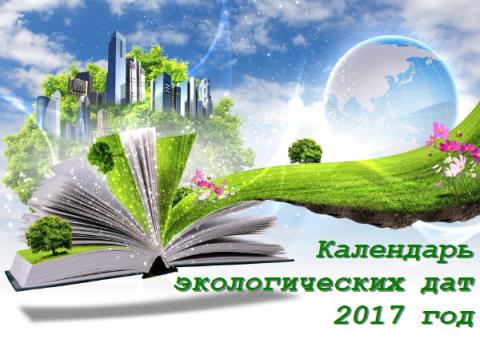 Книжная выставка«Как все взаимосвязано в природе…»
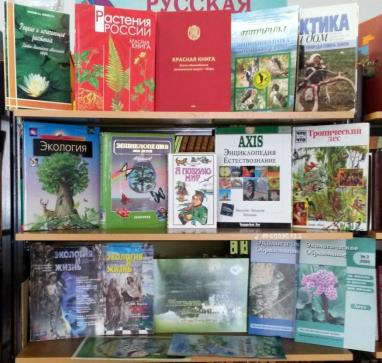 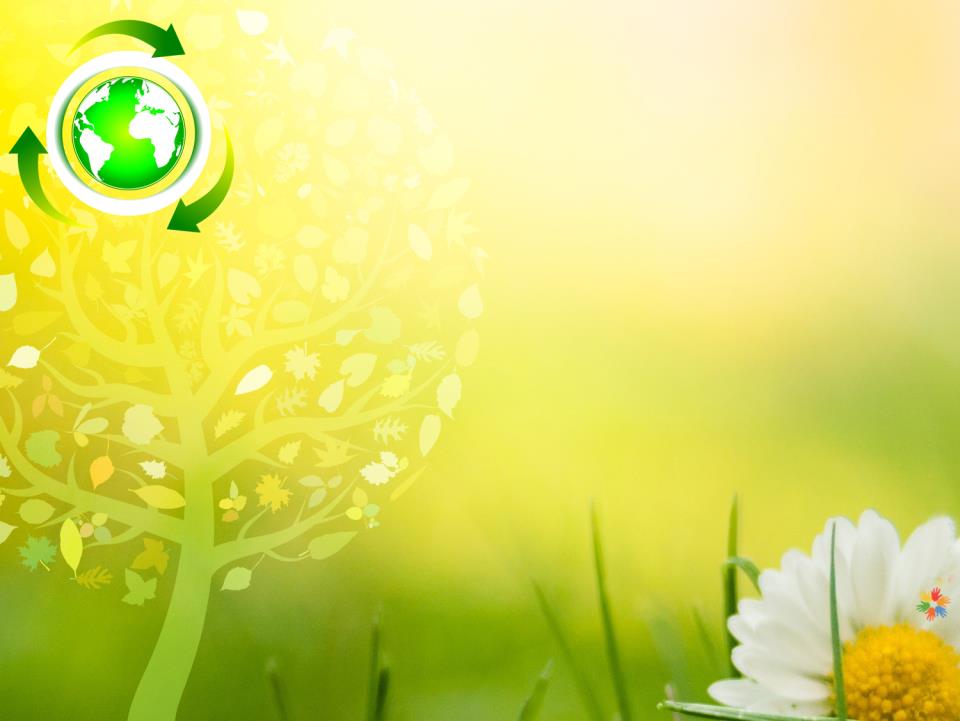 Книжная выставка 
«Уголок любителя природы»
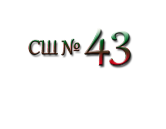 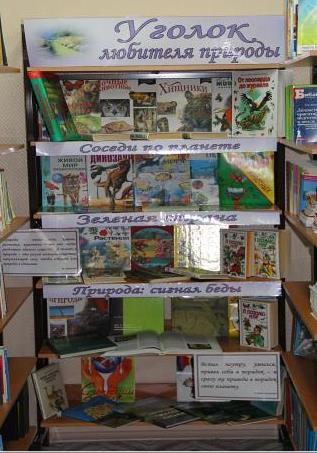 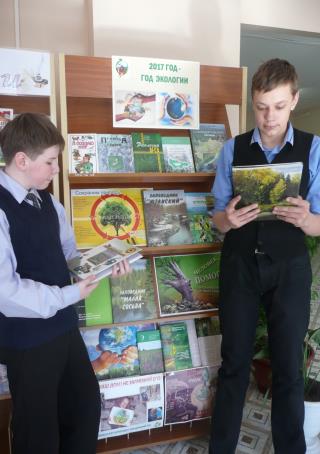 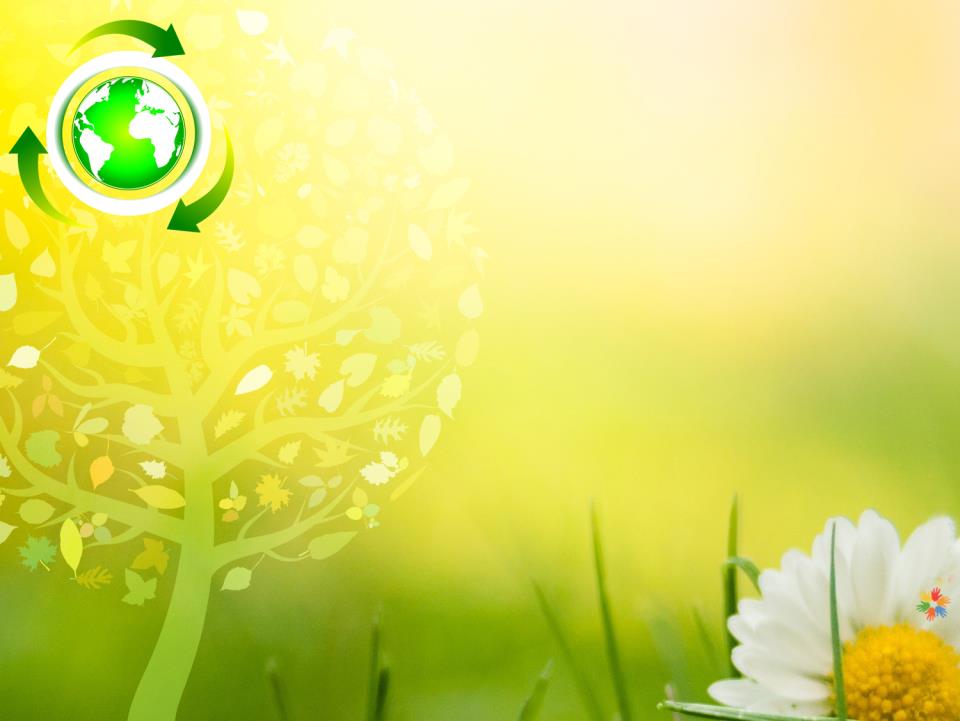 Библиотечный урок: «Протяни природе руку…»
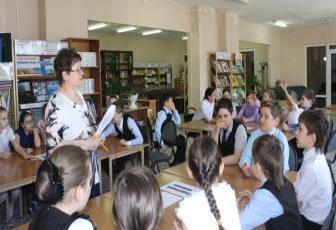 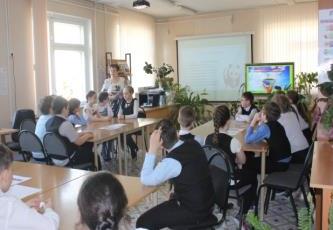 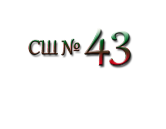 Библиотечный урок: «Заповедники Югры»
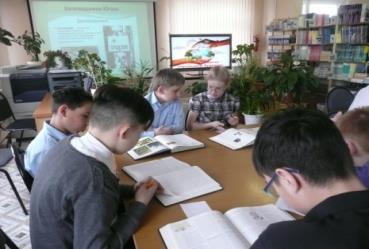 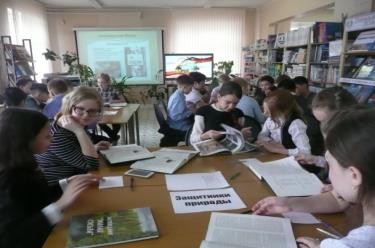 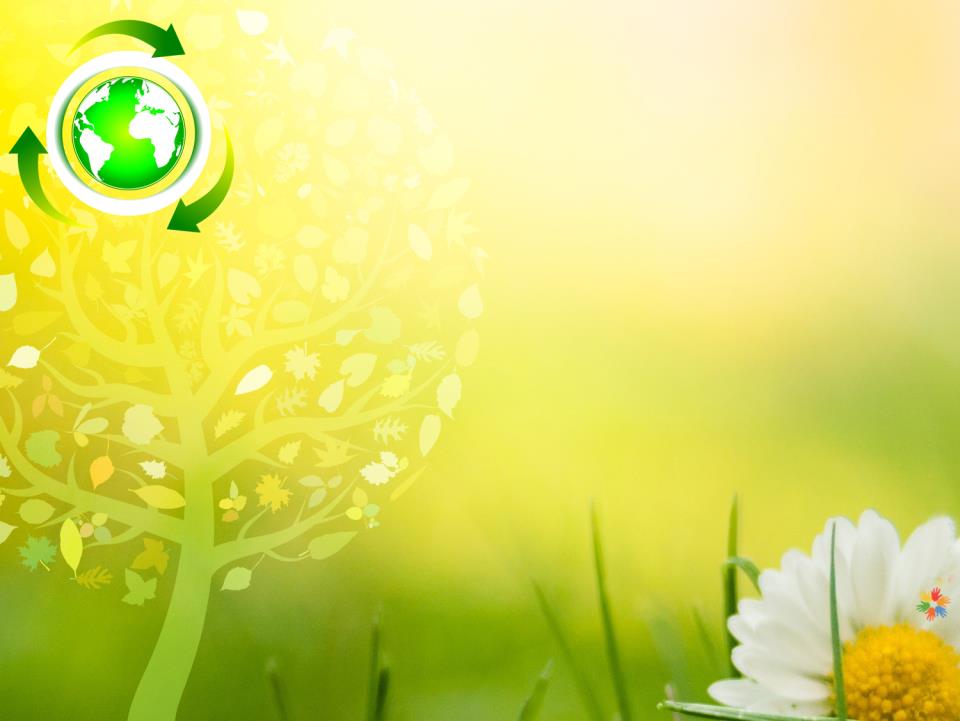 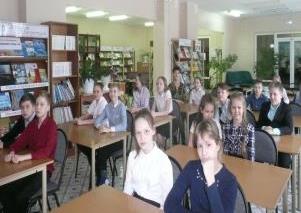 Час экологии
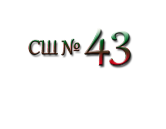 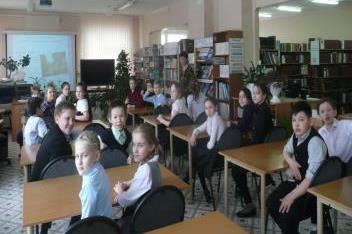 Экологическая викторина
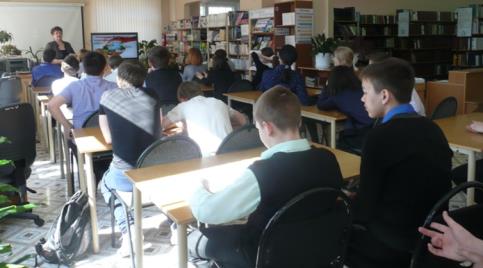 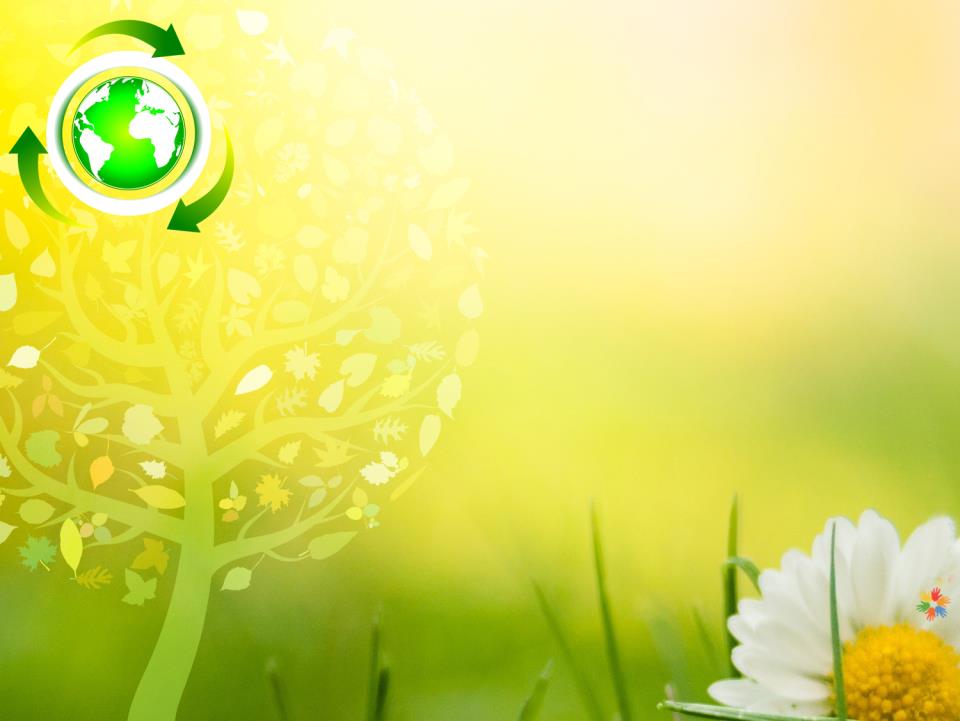 Библиотечные уроки «Твой след на земле»
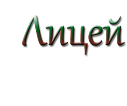 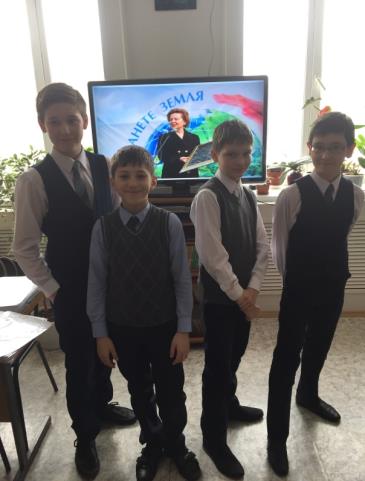 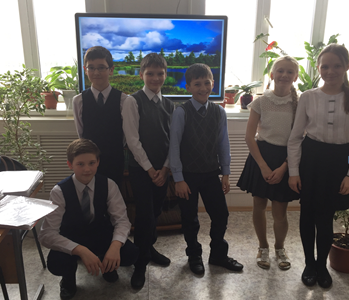